La gestión del cambio en la adopción de modelos basados en competencias
Ismael Peña-López
@ictlogist
Share4Value, 02/04/2025 La Finca El Bosque de Châteauform’
Madrid: Cegos, Repsol, Châteauform’
Acerca de…
Profesor. Estudios de Derecho y Ciencia Política, UOC (2024-  )
Director. Escuela de Administración Pública de Cataluña (2021-2024)
Director general de Participación ciudadana y procesos electorales, Generalitat de Catalunya(2018-2022)
Director de Innovación Abierta. Fundació Jaume Bofill (2013-2018)
Profesor. Estudios de Derecho y Ciencia Política, UOC (2005-2018)
Director de Cooperación al Desarrollo, UOC(2001-2005)
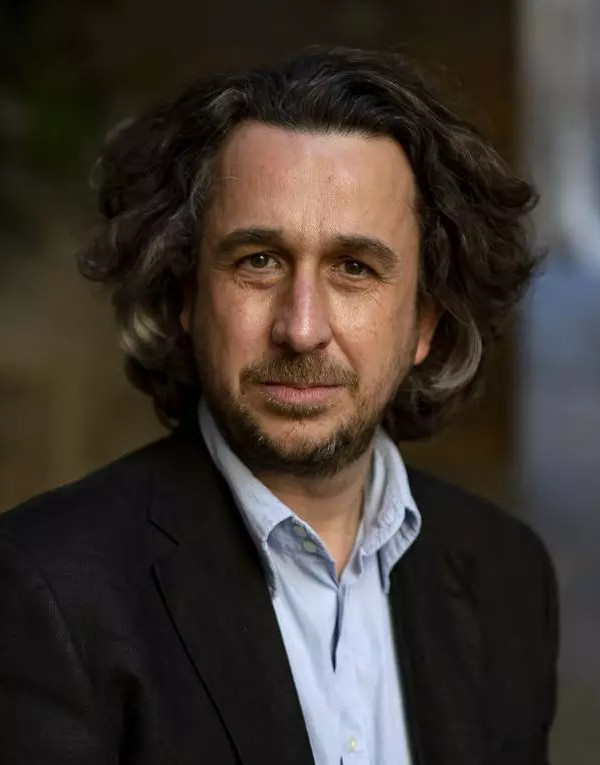 Ismael Peña-López

@ictlogist
http://ictlogy.net
Gestión del cambio: por quéEl imparable cambio de paradigma
Resultados
De la organización por procedimientos
Gobernar sistemas
Cambios en el entorno
Complejidad
Incertidumbre
Impacto
Resultados
Resultados, efectos, impactos
De la organización por procedimientos
Hacia la organización por retos/impactos
Gobernar sistemas
Gobernar sistemas o gobernar el ecosistema
La gestión del cambio: cómoPalancas de cambio para la organización y el talento
14
Nueva Gobernanza: palancas de cambio
Talento
Gobernanza
Personas
Tareas
Planificación, gestión integral
Competencias, funciones
Desarrollo, dirección
Incentivos, evaluación
Ámbito informal, on time
Dinámica, mañana
Horizontal, co-gestión
Institución como plataforma
Portafolios
Eficacia, eficiencia
organización
Macro
Red, conectado
Inteligencia colectiva
Instancia, colaboración
Ciudadanos/clientes, respuesta
calidad en LA gestión
Concurrencia, actores
Sistemas, retos, sentido
Escenarios, Teoría del Cambio
Investigación, innovación Objetivos, proyectos, impacto
Meso
calidad en la decisión
Misión, buen gobierno
Gobernanza comunitaria
Diseño democrático
Interseccionalidad
Micro
PROCESOS
Tecnología, digitalización
Dato, interoperabilidad, abierto
Laboratorios, experimentación
Ingeniería de procesos
Gobernanza
Gobernanza
Dinámica, mañana
Horizontal, co-gestión
Institución como plataforma
Portafolios
Eficacia, eficiencia
Construir internamente la tarea y el espacio de "pensar"
Diferenciar estrategia y operativa
Personas para el cambio: Unidad de gestión del cambio: Todo el mundo reflexiona, planifica e impulsa el cambio, pero alguien es responsable
Recursos para el cambio: espacios, presupuesto
Tiempo para el cambio: planificación, calendario, fases
Identificar umbrales clave para conseguir puntos de inflexión
Organización
Construir red, determinando los códigos, los canales, los protocolos
Aportar recursos, equidad, neutralidad, garantías
Diseño centralizado, ejecución distribuida

Dar contexto, crear infraestructura
Infraestructuras abiertas: datos, información, tecnología
Conocimiento abierto: metodología, procesos, protocolos
Herramientas de coordinación
Herramientas de seguimiento y evaluación
organización
Red, conectado
Inteligencia colectiva
Instancia, colaboración
Ciudadanos/clientes, respuesta
Calidad en la decisión
La deliberación como espacio de creación
Identificar ágoras, dar voz, facilitar la interacción
Dar legitimidad a todos los espacios, ordenar la conversación
Crear comunidad, facilitar, dinamizar, articular, vertebrar
Co-diseñar, prototipar, pilotar
calidad en la decisión
Misión, buen gobierno
Gobernanza comunitaria
Diseño democrático
Interseccionalidad
Calidad en la gestión
La información como infraestructura
Aportar datos, información, conocimiento
Identificar actores y sus relaciones, mapear los sistemas
Avanzar escenarios posibles y hacerlos probables
Diferenciar resultados, efectos e impactos
Mapa de efectos e impactos
Fomentar diagnosis de consenso vía nombrado y enmarcado
Proyectos orientados a misiones
Diseño y actuación por portafolios
calidad en LA gestión
Concurrencia, actores
Sistemas, retos, sentido
Escenarios, Teoría del Cambio
Investigación, innovación Objetivos, proyectos, impacto
Procesos
Infraestructuras de colaboración
Basadas en datos, proyectos, objetivos
De diseñar sistemas a proveer plataformas
Reconocer los recursos desaprovechados
Co-diseñar, prototipar, pilotar
PROCESOS
Tecnología, digitalización
Dato, interoperabilidad, abierto
Laboratorios, experimentación
Ingeniería de procesos
Talento
Talento
Planificación, gestión integral
Competencias, funciones
Desarrollo, dirección
Incentivos, evaluación
Ámbito informal, on time
Convertir el conocimiento presente 
en patrimonio histórico
Apoyar identidades participativas
Granularidad y capilaridad: ecosistema multinivel que tenga herramientas que actúen desde la atención primaria hasta los más altos niveles de especialización.
Modelo de Aprendizaje y Desarrollode la EAPC
22
Modelo de Aprendizaje y Desarrollo
INTEGRIDAD
DIGITALIZACIÓN
INNOVACIÓN
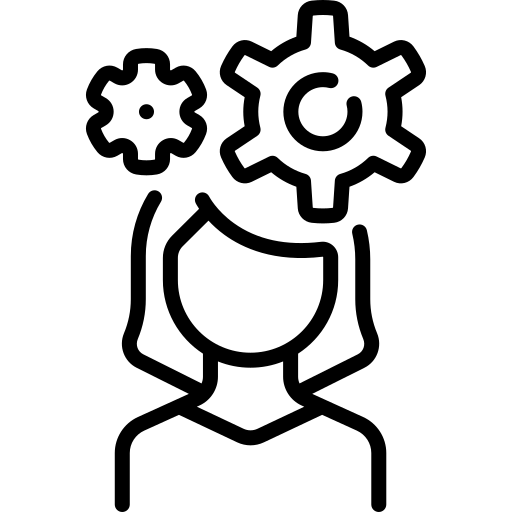 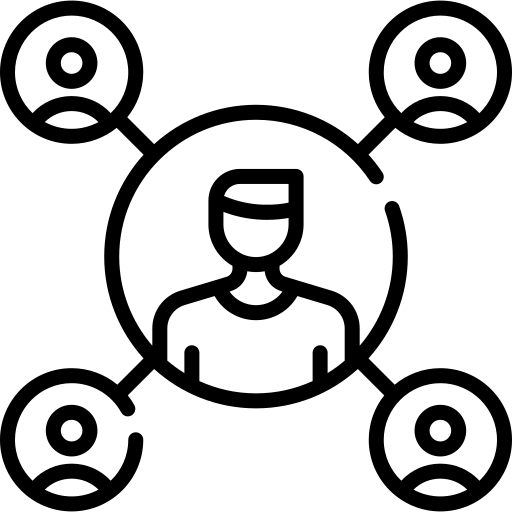 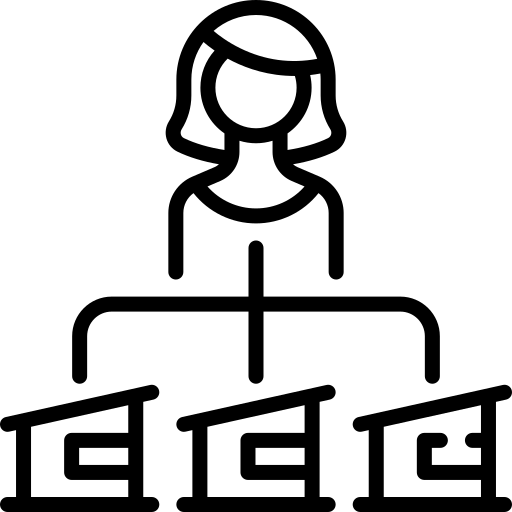 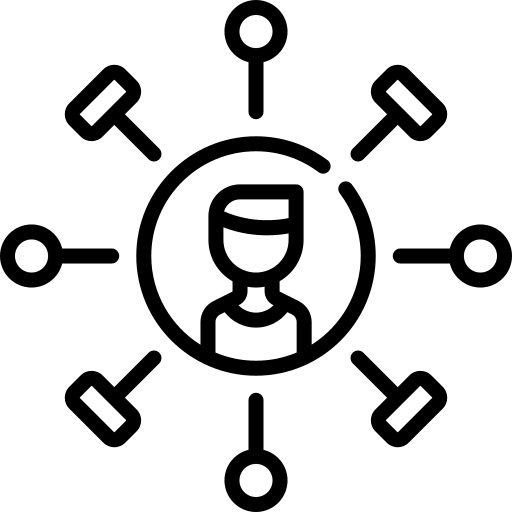 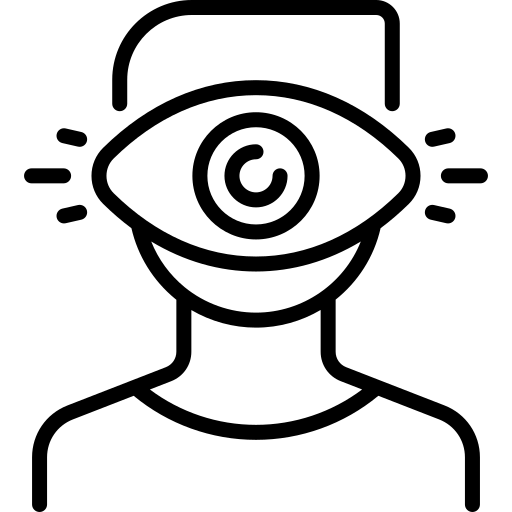 EMPODERADOR
COMPETENCIAL
EXPERIENCIAL
SOCIAL
TRANSFORMADOR
ÁREAAS DE CONOCIMIENTO
ESTRATEGIAS DE APRENDIZAJE Y DESARROLLO
PERFILES PROFESIONALES
MARCOS COMPETENCIALES
PRINCIPIOS RECTORES
ATRIBUTOS BÁSICOS DEL MODELO
NIVEL 2 - APLICACIÓN
Competencias profesionales y aprendizaje colaborativo
NIVEL 3 - TRANSFORMACIÓN
Investigación y aprendizaje basado en retos
NIVEL 1 - ADQUISICIÓN
Aprendizaje autónomo y conocimiento abierto
CAPA 1 
APRENDIBILIDAD

Comprender
CAPA 2
ACCIONES E INSTRUMENTOS

Poder
CAPA 3 
ENTORNO

Hacer
Bibliografía
Bibliografía (i): Nueva Gobernanza Pública
Bryson, J.M., Crosby, B.C. & Bloomberg, L. (2014). “Public Value Governance: Moving Beyond Traditional Public Administration and the New Public Management”. En Public Administration Review, 74 (1), 445-456. Indianapolis: Wiley.

Denhardt, R.B. & Denhardt, J.V. (2000). “The New Public Service: Serving Rather Than Steering”. En Public Administration Review, 60 (6), 549-559. Indianapolis: Wiley.

Krogh, A.H. & Triantafillou, P. (2024). “Developing New Public Governance as a public management reform model”. En Public Management Review, 26 (10), 3040–3056. London: Routledge.

Mazzucato, M. & Ryan-Collins, J. (2022). “Putting value creation back into “public value”: from market-fixing to market-shaping”. En Journal of Economic Policy Reform, 25 (4), 345-360. Abingdon: Taylor & Francis.

Osborne, S.P. (Ed.) (2010). The New Public Governance? Emerging perspectives on the theory and practice of public governance. London: Routledge.

Torfing, J. & Triantafillou, P. (2013). “What’s in a Name? Grasping New Public Governance as a Political-Administrative System”. En International Review of Public Administration, 18 (2), 9-25. Abingdon: Taylor & Francis.
Bibliografía (ii): Políticas públicas, complejidad
Blasco, J. (2009). Avaluació del disseny. Guia pràctica 3. Col·lecció Ivàlua de guies pràctiques sobre avaluació de polítiques públiques. Barcelona: Ivàlua

James, T.S. & Alihodzic, S. (2020). “When Is It Democratic to Postpone an Election? Elections During Natural Disasters, COVID-19, and Emergency Situations”. En Election Law Journal, 19 (3), 344-362. New Rochelle: Mary Ann Liebert, Inc., publishers

Kurban, C., Peña-López, I. & Haberer, M. (2017). “What is technopolitics? A conceptual scheme for understanding politics in the digital age”. En  IDP. Revista de Internet, Derecho y Ciencia Política, 24. Barcelona: Universitat Oberta de Catalunya.

Omidyar Group (2019). Guia per treballar reptes socials complexos amb un enfocament sistèmic. Redwood City: The Omidyar Group

Rittel, H.W.J. & Webber, M.M. (1973). “Dilemmas in a general theory of planning”. En Policy Sciences, 4 (2), 155-169. Boston: Springer International Publishing
Bibliografía (iii): Del autor
Peña-López, I. (2018). “Fomento de la participación democrática no formal e informal. De la democracia de masas a las redes de la democracia”. En Laboratorio de Aragón Gobierno Abierto (Ed.), Abrir instituciones desde dentro, 113-124. Zaragoza: LAAAB, Gobierno de Aragón.

Peña-López, I. (2019). Convirtiendo participación en soberanía: el caso de decidim.barcelona. Barcelona: Huygens Editorial

Peña-López, I. (2019). “El Estado como plataforma: la participación ciudadana para la preservación del Estado como bien común”. En Nota d'Economia, 105, 193-208. BCN: Generalitat de Catalunya.

Peña-López, I. (2020). “El ecosistema de gobernanza pública: las instituciones como infraestructuras abiertas para la toma de decisiones colectivas”. En Reniu i Vilamala, J.M. & Meseguer, J.V. (Eds.), ¿Política confinada? Nuevas tecnologías y toma de decisiones en un contexto de pandemia, Capítulo 2, 53-71. Cizur Menor: Thompson-Reuters/Aranzadi.

Peña-López, I. (2025). Nueva Gobernanza Pública aplicada: un modelo de caja de herramientas para la política pública en tiempos de incertidumbre y complejidad. 4º Congreso de Economía y Empresa de Catalunya 2025. Barcelona: Col·legi d'Economistes de Catalunya.

Peña-López, I. (próximamente). Resolución de problemas retorcidos mediante aproximaciones de Gobierno Abierto. El caso de las Elecciones al Parlament de Catalunya durante la COVID19
Para citar esta obra:

Peña-López, I. (2025). La gestión del cambio en la adopción de modelos basados en competencias. Share4Value 02/04/2025
La Finca El Bosque de Châteauform, Madrid: Cegos, Repsol, Châteauform’


http://ictlogy.net/presentations/20250402_ismael_pena-lopez_-_gestion_cambio_modelo_competencias.pdf

Para contactar con el autor:
http://contacte.ictlogy.net
Descargar:
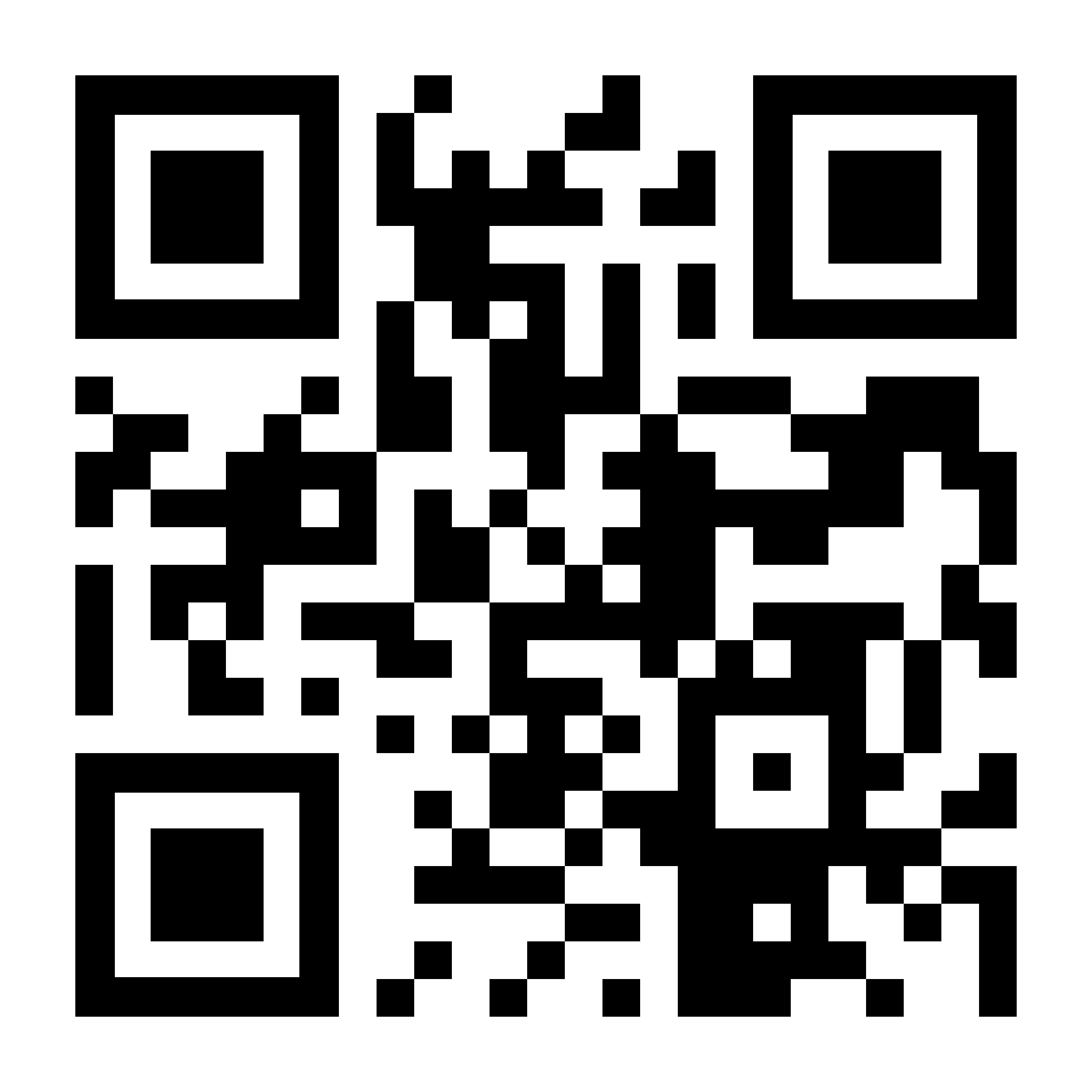 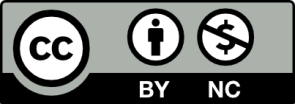 Toda la información presentada en este documento se encuentra bajo una Licencia Creative Commons del tipo
Reconocimiento – No Comercial
Pera más información visitad
http://creativecommons.org/licenses/by-nc/4.0/